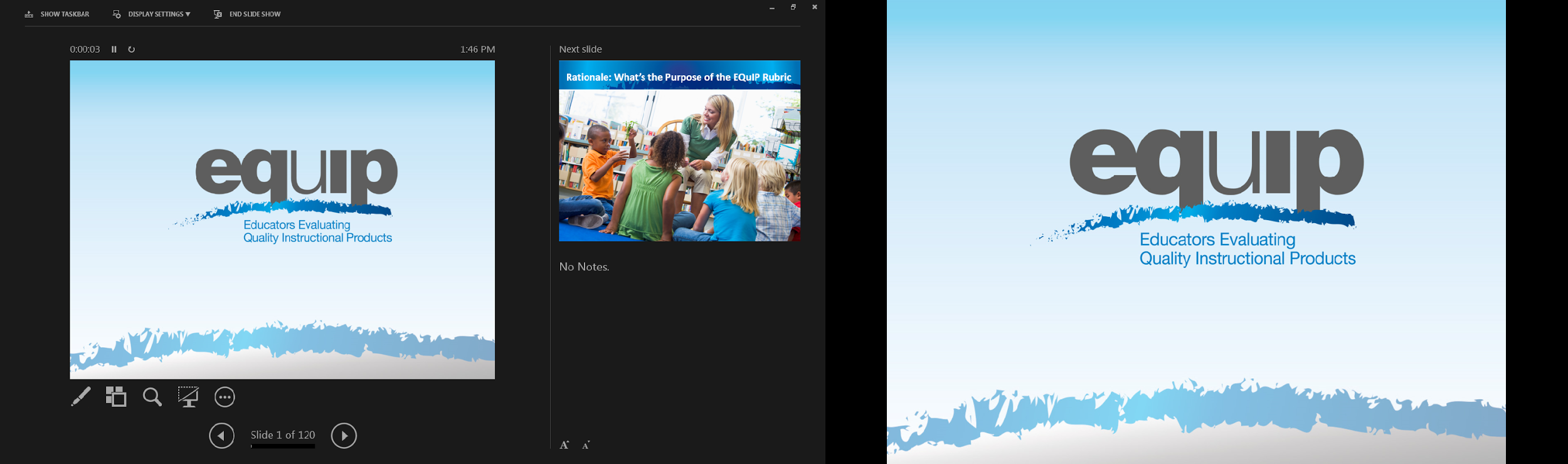 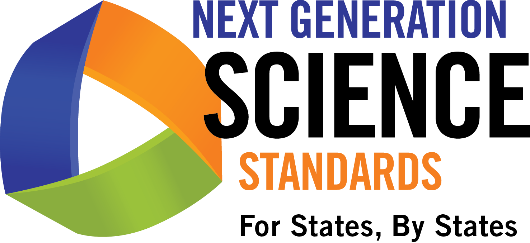 Module 4:  Overview of the EQuIP Rubric
EQuiP Rubric for Science v3.0 Professional Learning
[Speaker Notes: Slide 90]
Module 4: Overview of 
the EQuIP Rubric
Who developed the EQuIP Rubric and why?

What are the purposes and objectives for using the EQuIP Rubric?

How is the EQuIP Rubric structured?
[Speaker Notes: Slide 91]
History of the EQuIP Rubric
EQuIP 
	Educators 

       Evaluating the Quality 

          of Instructional Products
[Speaker Notes: Slide 92]
A Few Important Points
[Speaker Notes: Slide 93]
Purposes & Objectives of the EQuIP Rubric
Review existing lessons and units to determine what revisions are needed;
Provide constructive criterion-based feedback and suggestions for improvement to developers;
Identify exemplars/models for teachers’ use within and across states; and
Inform the development of new lessons and units.
[Speaker Notes: Slide 94]
EQuIP Quality Review Agreements
NGSS
Inquiry
Respect & Commitment
Criteria & Evidence
Constructive
Individual to Collective
Understanding & Agreement
[Speaker Notes: Slide 95]
The Three-Category Structure of the Rubric
[Speaker Notes: Slide 96]
The Three-Category Structure of the Rubric
[Speaker Notes: Slide 97]
The Three-Category Structure of the Rubric
[Speaker Notes: Slide 98]
The Three-Category Structure of the Rubric
[Speaker Notes: Slide 99]
The Three-Category Structure of the Rubric
[Speaker Notes: Slide 100]
Module 4 Reflection
Who developed the EQuIP Rubric and why?

What are the purposes and objectives for using the EQuIP Rubric?

How is the EQuIP Rubric structured?
[Speaker Notes: Slide 101]